Новогодняя звезда
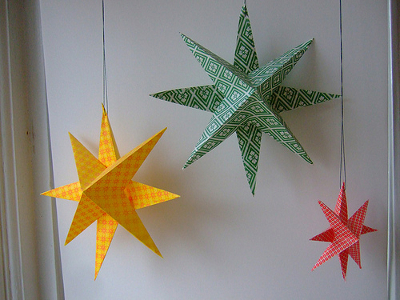 Для изготовления одной объемной звезды вам потребуются два листа бумаги квадратной формы. Согните каждый лист бумаги так, как показано на фото ниже (пополам по горизонтали, пополам по вертикали, и два раза пополам по диагонали).
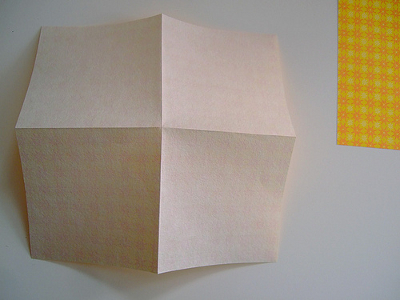 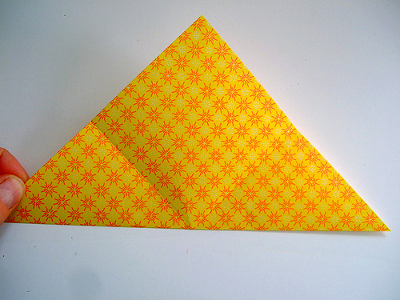 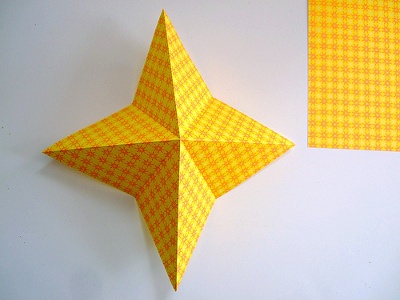 2. Теперь ножницами нужно надрезать по линии перпендикулярных сгибов примерно половину линии, чуть меньше.
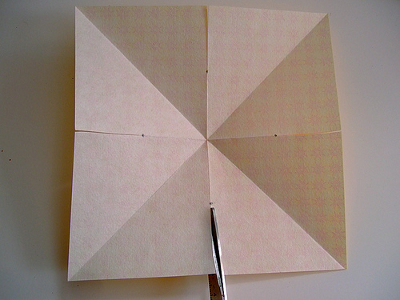 3. Всего 4 надреза. Теперь загибаем края, как на фото.
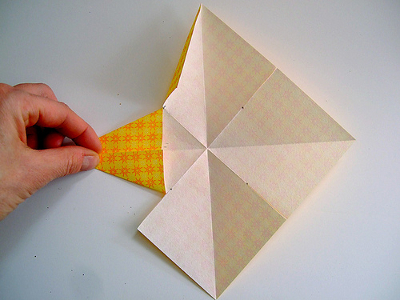 4. Смазываем одну из сторон каждого из четырёх лучей будущей новогодней звезды клеем и склеиваем, как показано на фото.
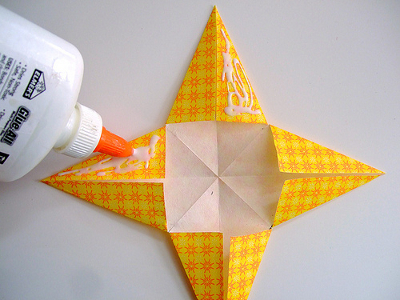 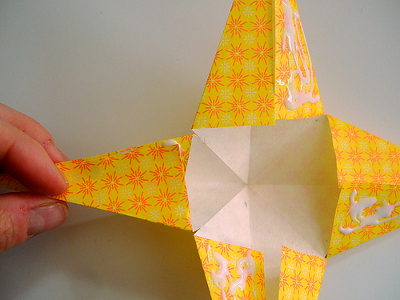 5. Одна половинка звезды готова.
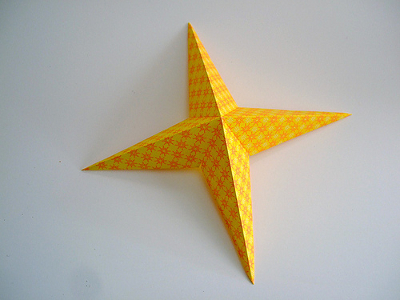 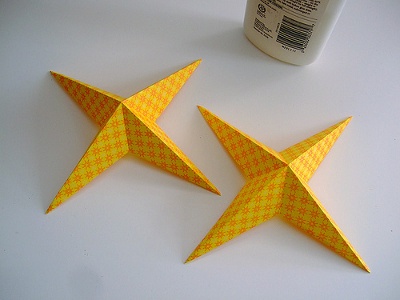 6. Осталось только склеить две половинки вместе. Новогодняя звезда готова! Осталось только украсить ей дом к Новому году.
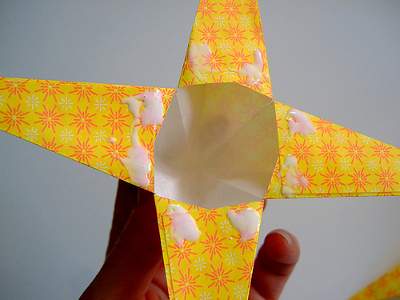 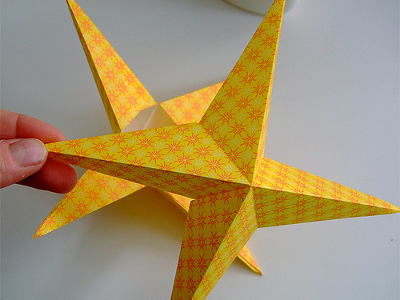 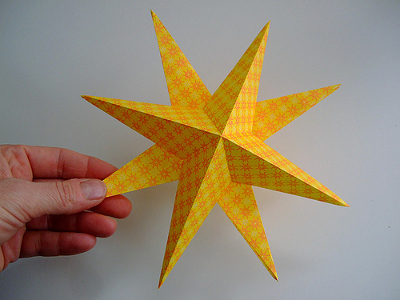